ADVANCING THE KINGDOM FORMAXIMUM IMPACT
JUNE 10, 2022
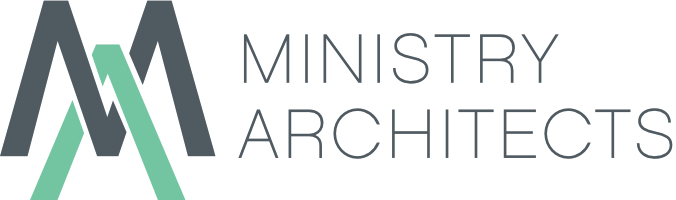 ACTS 20:28
Advancing the kingdome
Keep watch over yourselves and all the flock of which the Holy Spirit has made you overseers. Be shepherds of the church of God, which he bought with his own blood.
6/10/2022
2
Where you can find all the documents:https://ministryarchitects.com/advancing-the-kingdom/
Advancing the kingdome
6/10/2022
3
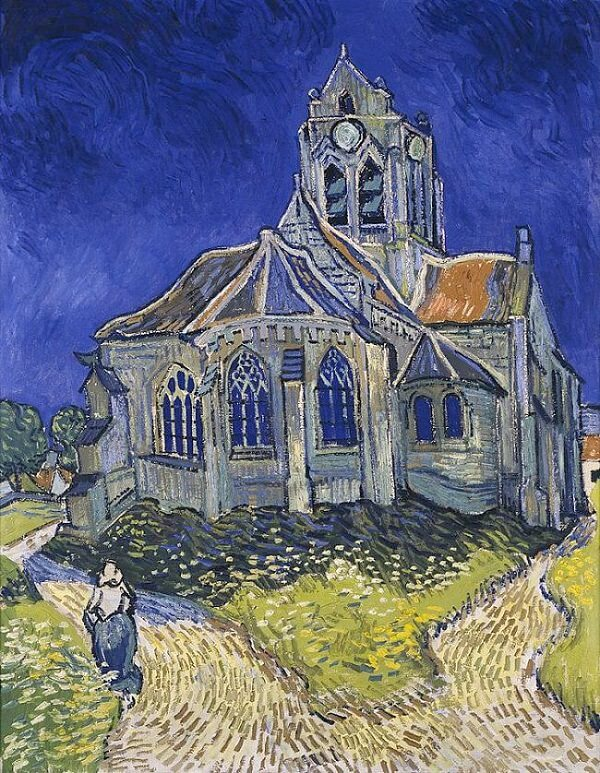 6/10/2022
4
Knowing Your Church
Advancing the kingdom
The Church at Auvers, 1890, 1888 by Vincent Van Gogh
Knowing Your Target
5
Let’s take a look…
Advancing the kingdom
6/10/2022
6
James 2:14-18
Advancing the kingdome
What good is it, my brothers, if someone claims to have faith, but has no deeds? Can such faith save him? Suppose a brother or sister is without clothes and daily food. If one of you tells him, “Go in peace; stay warm and well fed,” but does not provide for his physical needs, what good is that? So too, faith by itself, if it does not result in action, it is dead. But someone will say, “You have faith and I have deeds.” Show me your faith without deeds, and I will show you my faith by my deeds.
6/10/2022
7
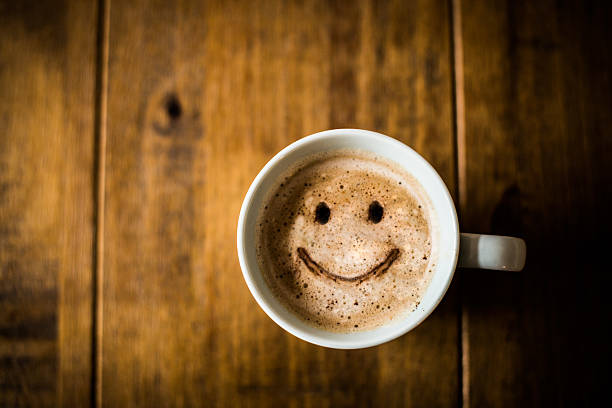 break
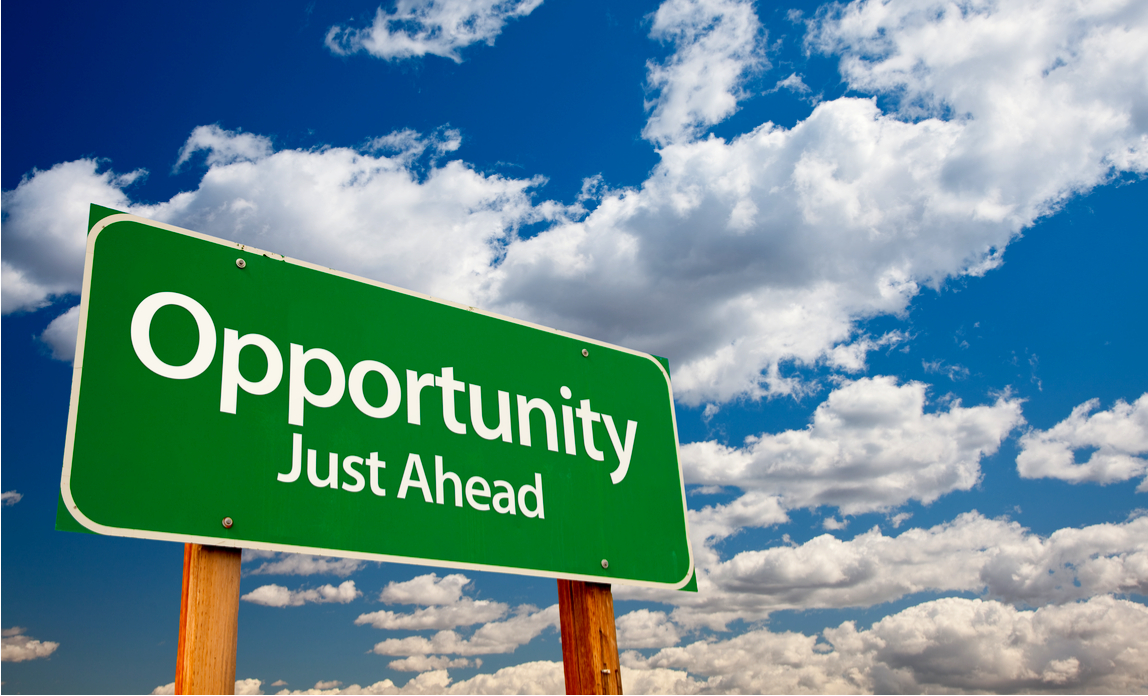 Breakout groups
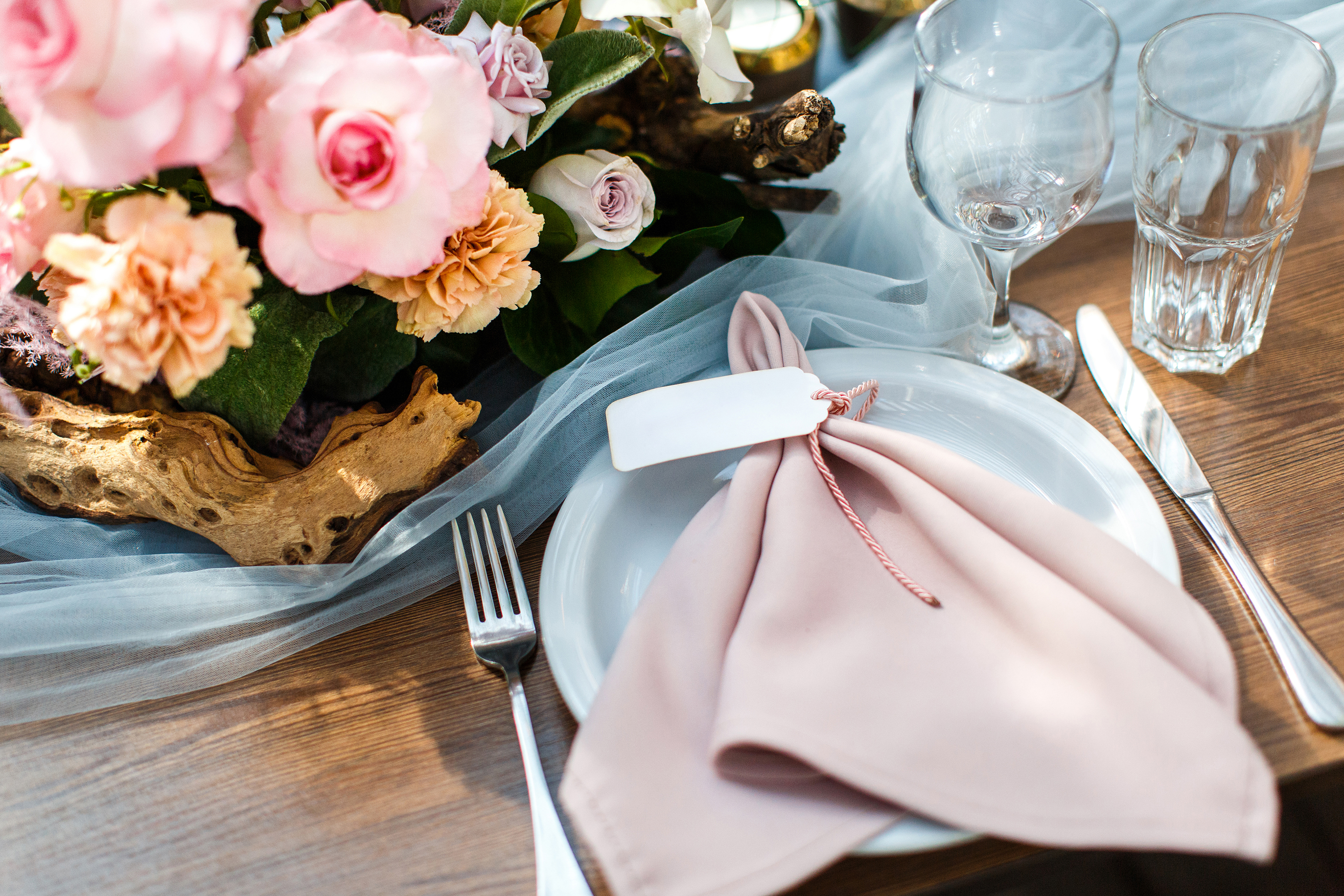 lunch
6/10/2022
11
Systems for growth
Advancing the kingdom
Advancing the kingdom
Missions
12
Advancing the kingdom
13
In 10 years, what would the headline be for your church?
Advancing the kingdom
database
14
KNOW YOUR FLOCK
15
Advancing the kingdom
communications
16
Two Types
Communications System
Print
Digital
Marketing Plan
Oral tradition
Newsletter articles
Announcements
Social media
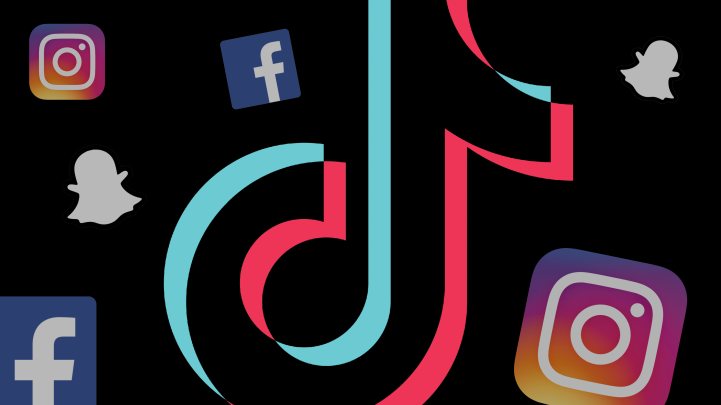 Watch this…
https://www.tiktok.com/t/ZTd3Y2MXP/?k=1
18
Advancing the kingdom
hospitality
19
Invite
Advancing the kingdom
20
welcome
Advancing the kingdom
21
Connect
Advancing the kingdom
22
Advancing the kingdom
growth
23
Advancing the kingdom
Growth is…
24
Advancing the kingdom
25
B = BigThe goal cannot be accomplished in one year.H = HairyIt’s challenging, a little scary.A = AudaciousIt’s bold and will likely cause you to work differently. You likely don’t have the skills currently.G = GoalIt’s the thing that you want to accomplish over the next two to three years.
Advancing the kingdom
26
ADVANCING THE KINGDOM FORMAXIMUM IMPACT
JUNE 11, 2022
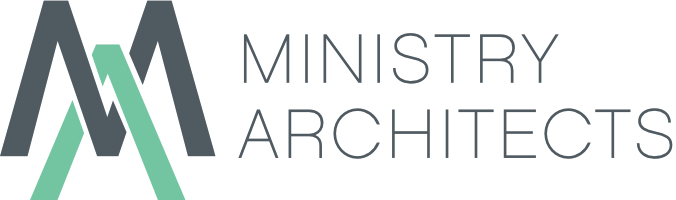 How do you eat an elephant?
29
STUCK
30
Advancing the kingdom
31
Lost Sheep
This Photo by Unknown Author is licensed under CC BY-SA-NC
Advancing the kingdom
database
32
Example
33
Advancing the kingdom
34
Tracking attendance
Step 1: Provide the tool for volunteers to take attendance

Step 2: Take attendance by name

Step 3: Ensure attendance is input into database or tracking spreadsheet

Step 4: Review attendance reports monthly.
Advancing the kingdom
35
Follow up processexample
Week 2 Follow up
Phone call from the pastor by Wednesday of 2nd week.
Follow up email/text on Friday.
Week 3 Follow up
Email/text by Friday
Week 4 Follow up
Email/text by Friday
Chat with the Pastor
After several visits, all guests will be invited to a coffee chat with the pastor.
Hosted at the church, refreshments provided by Evangelism Team
Pastor talks about the mission and ministry of the church, highlighting various outreach and discipleship opportunities.
Provide time for questions to be asked and explored.
Welcome Center Desk staffed for all of Sunday morning from 8:30 - 12:15.
Greeters and Ushers trained to welcome everyone at the doors.  
Week 1 Follow up
Handwritten note from the pastor on Monday following first visit.
Personal email from the pastor on Thursday following first visit.
Text message on Saturday, “I hope you’re planning to join us tomorrow for worship at (time of 1st visit).  Pastor Dale”
Advancing the kingdom
36
Lost coin
This Photo by Unknown Author is licensed under CC BY-NC-ND
Advancing the kingdom
37
Lost Son
This Photo by Unknown Author is licensed under CC BY-SA-NC
Advancing the kingdom
Growth is…
38
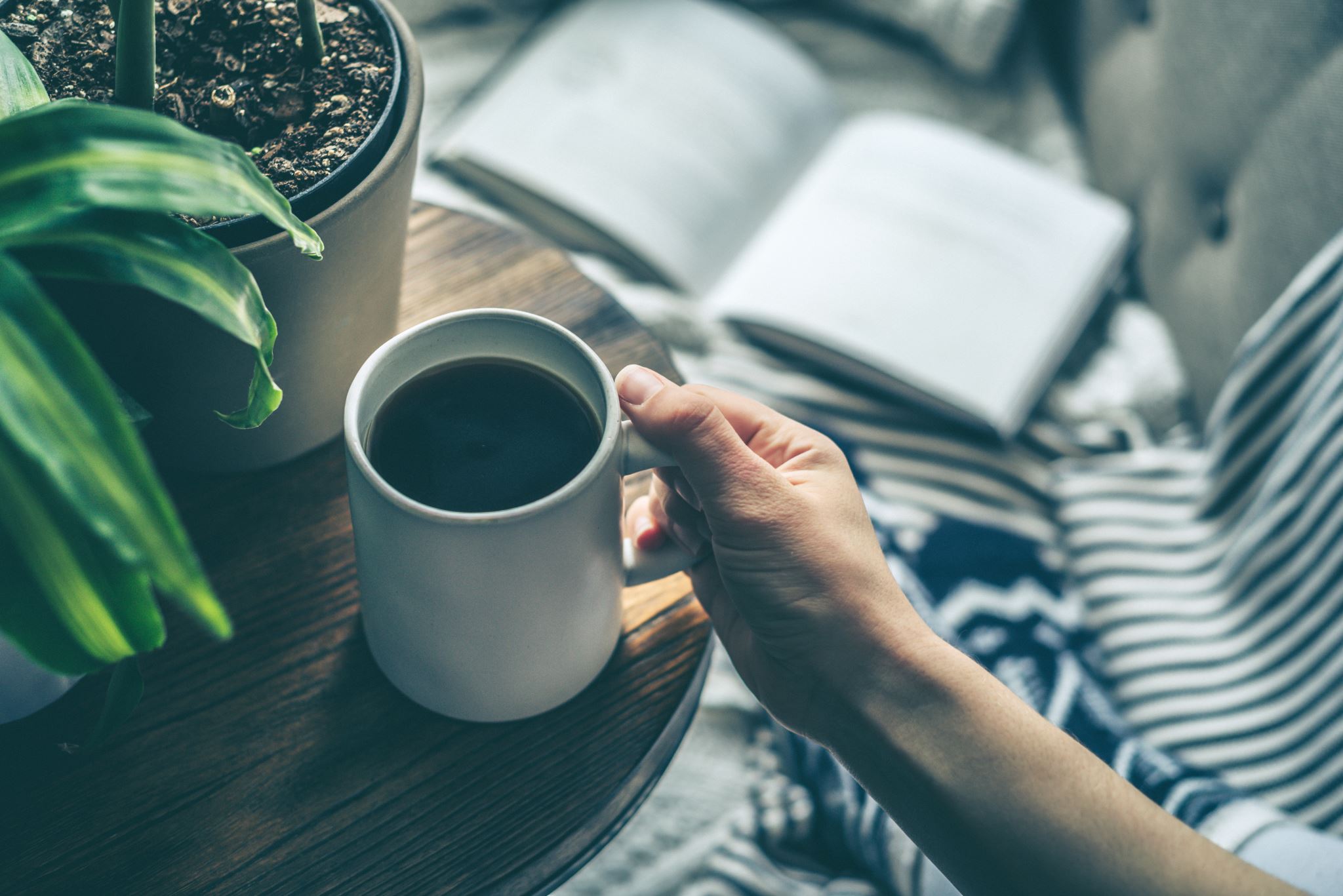 break
Advancing the kingdom
40
Marathon
6/11/2022
Advancing the kingdom
41
benchmarks
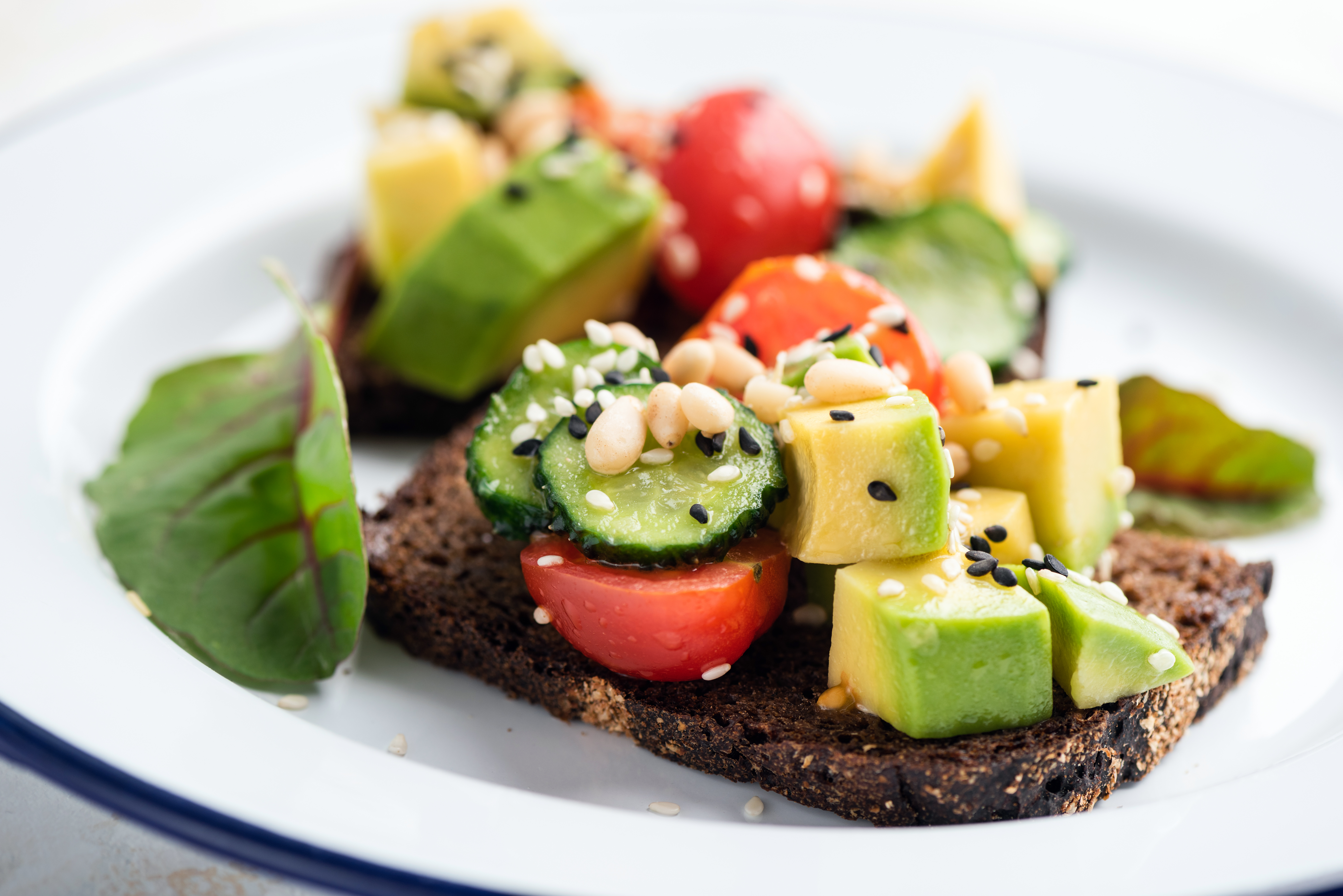 Lunch
Developing a game plan
Advancing the kingdom
43
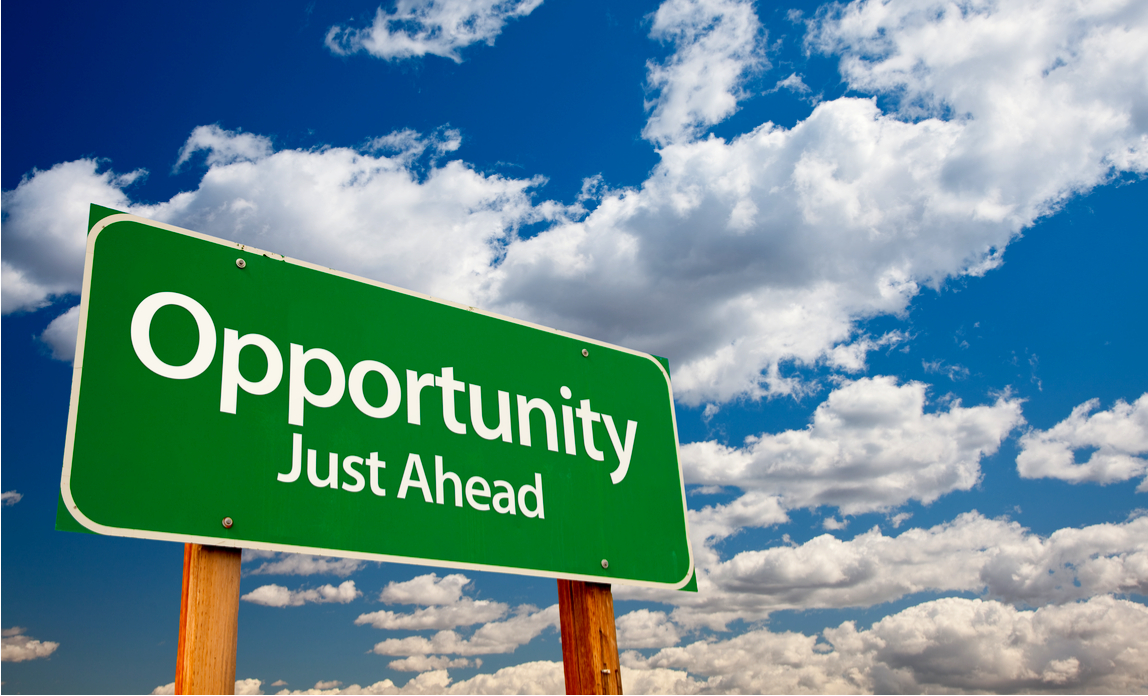 Breakout groups
Components of Game Plan
45
Continued…
46
Final steps…
47
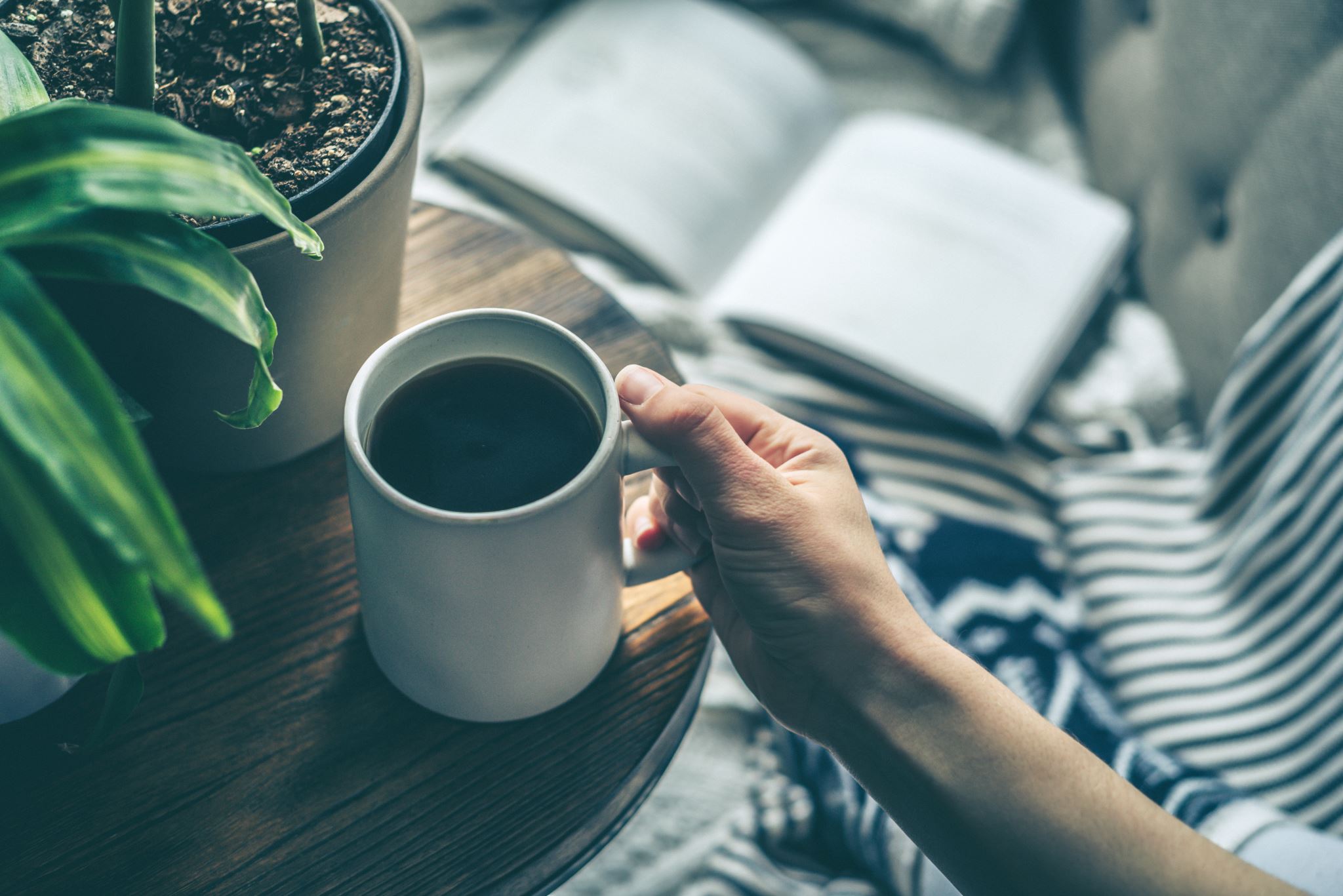 break
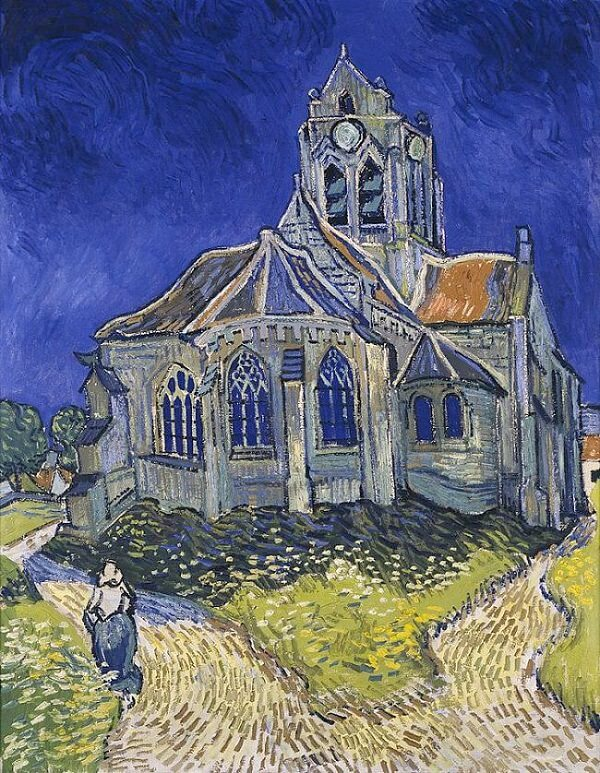 Advancing the kingdom
6/11/2022
49
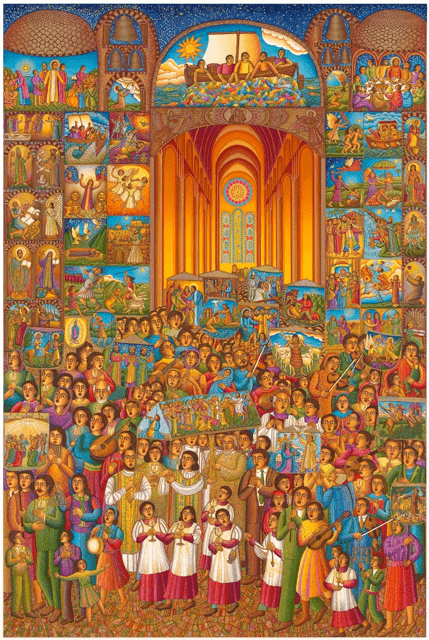 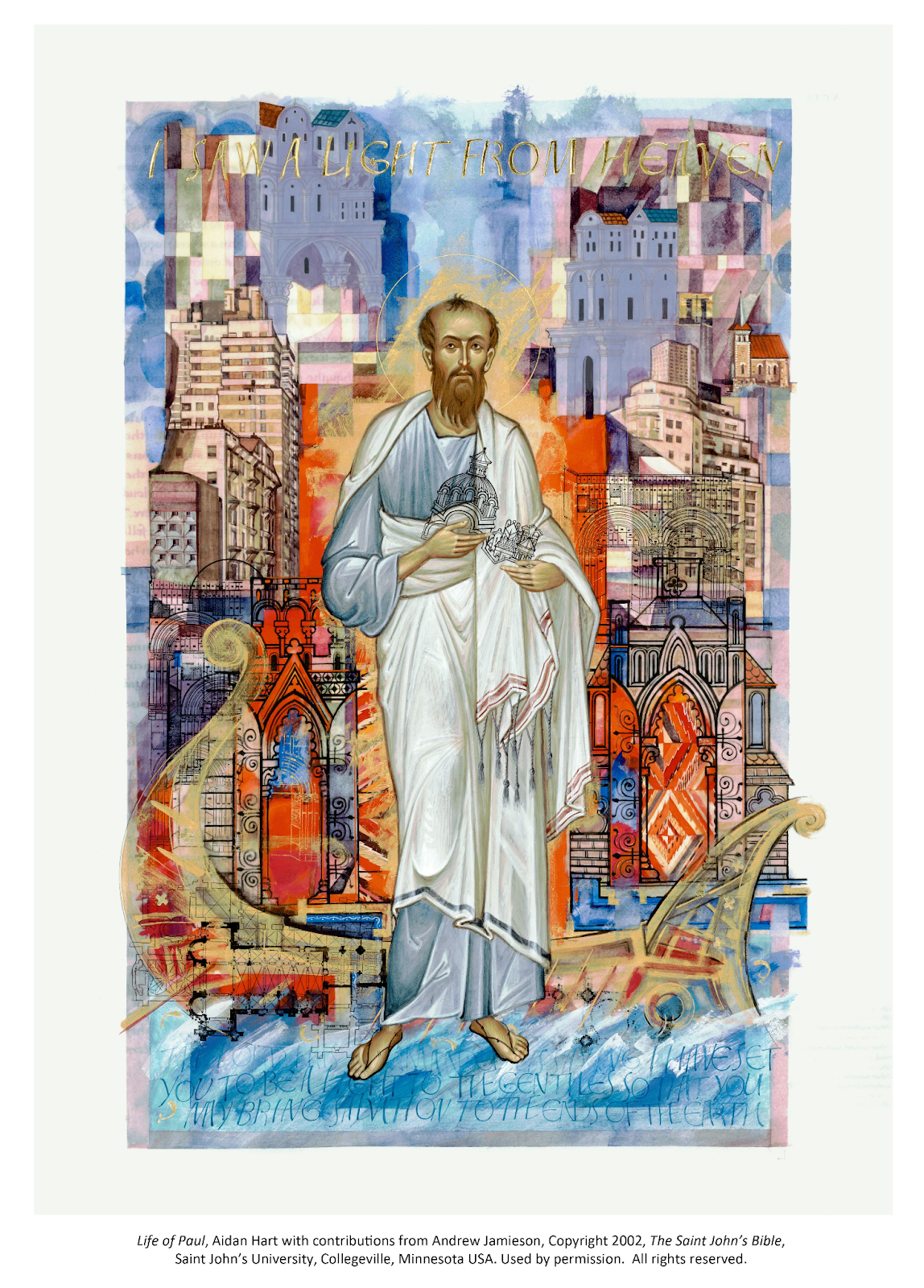 6/11/2022
50
Visio divina
ADVANCING THE KINGDOM
SEE
MEDITATE
PRAY
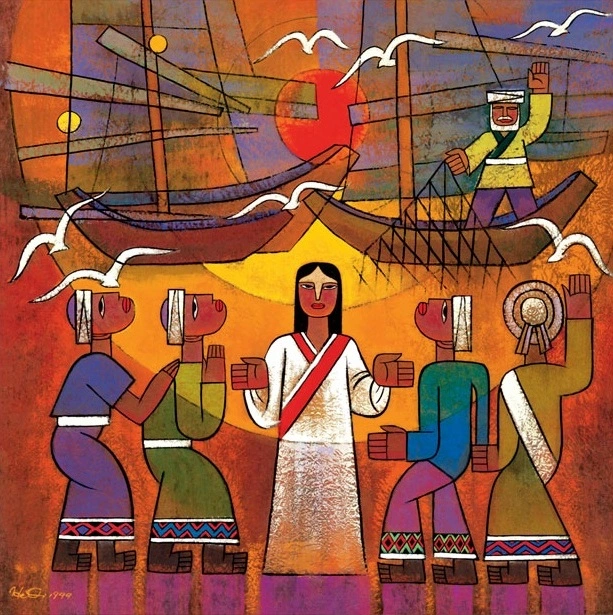 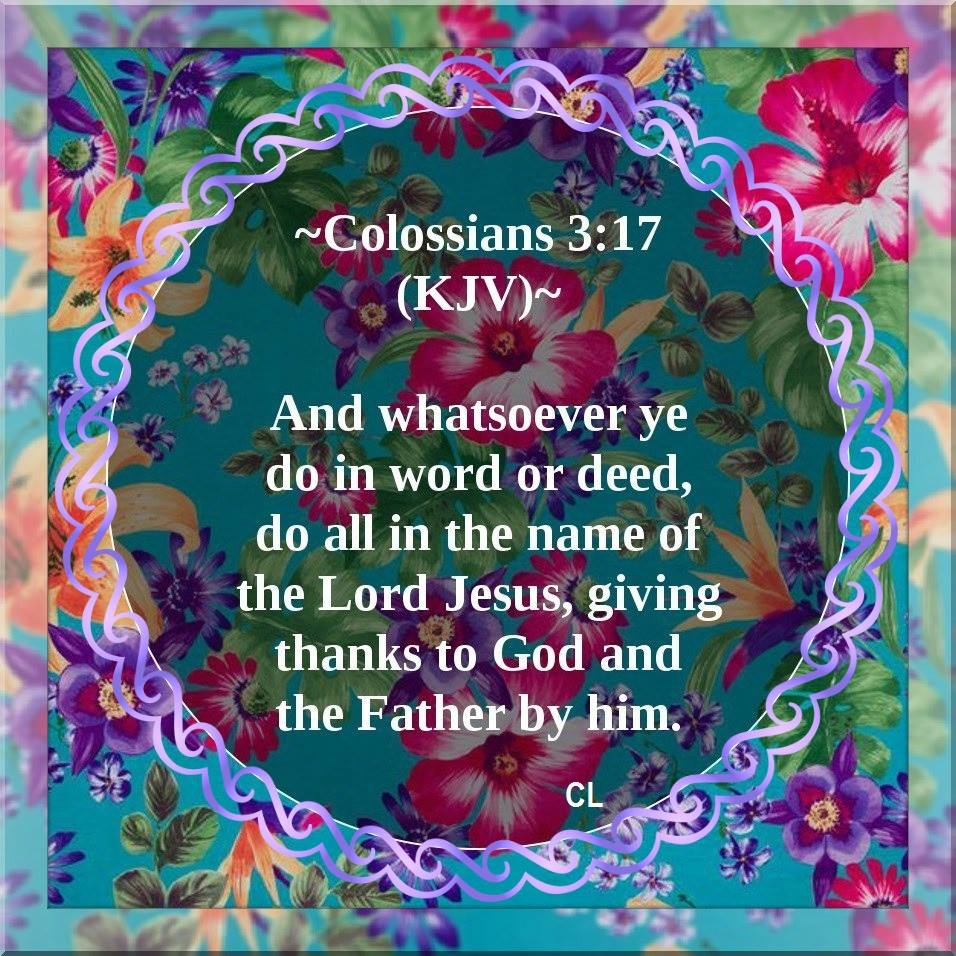 51
6/11/2022
Advancing the kingdom